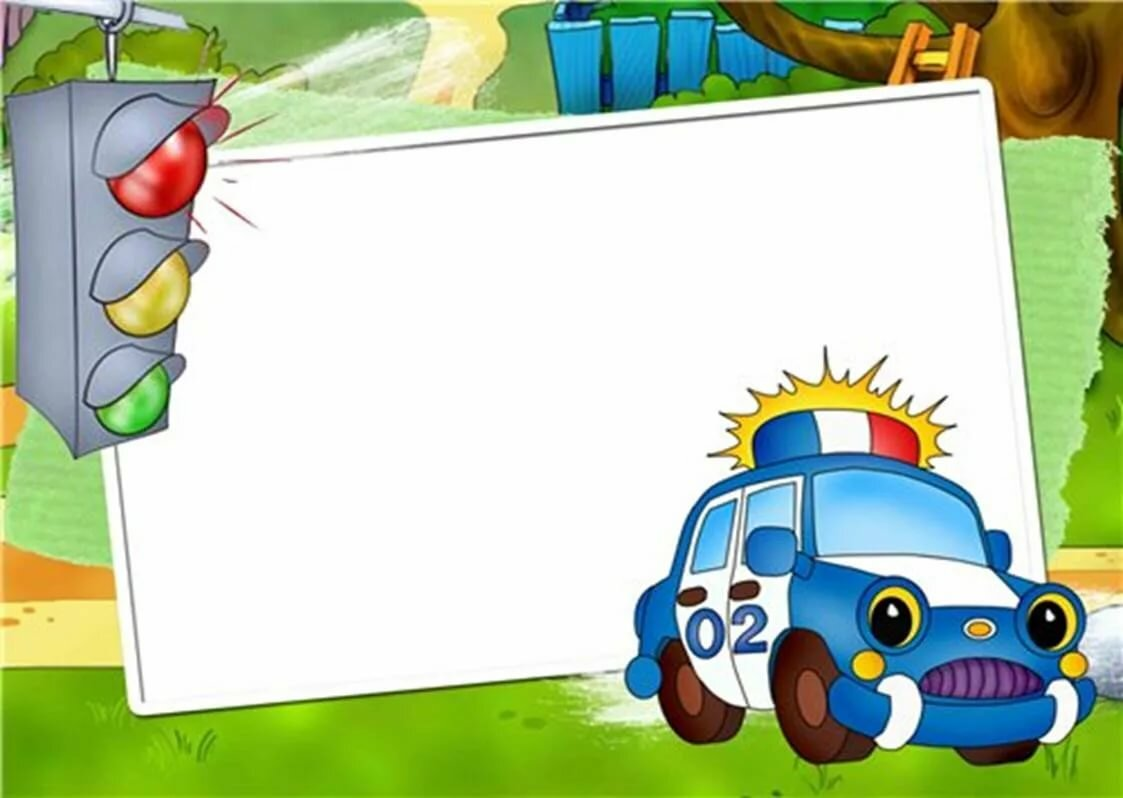 МА ДОУ № 46
Неделя ПДД
«ПРАВИЛА ДОРОЖНЫЕ ДЕТЯМ ЗНАТЬ ПОЛОЖЕНО!»
Группа №4 «Ромашки»
Воспитатели:
Пелевина Марина Владимировна
Тегенцева Александра Дмитриевна
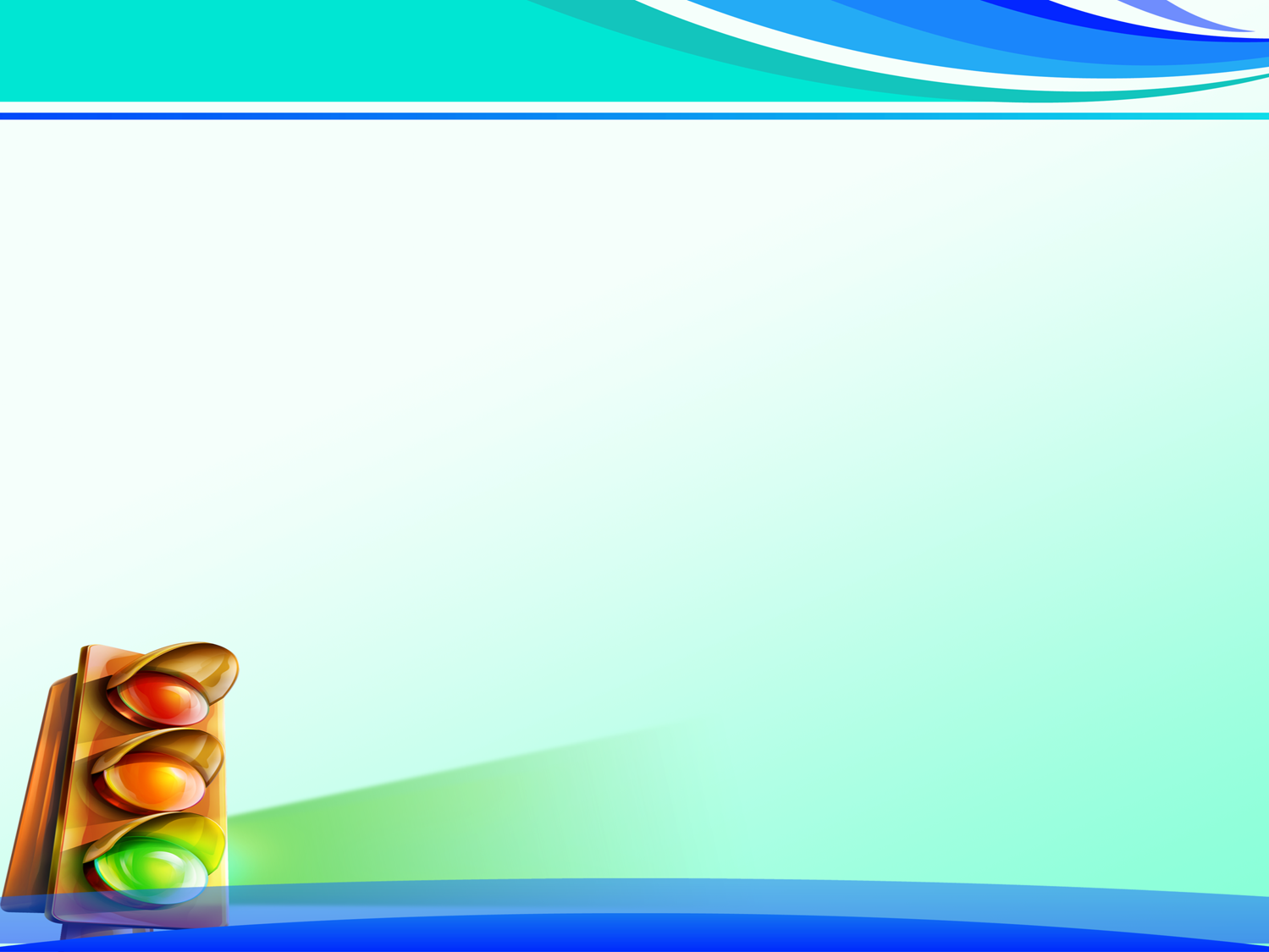 Актуальность
Обучение детей правилам безопасности дорожного движения, по-прежнему, остается одной из важнейших задач дошкольного образования. Поэтому, необходима повседневная работа с детьми по формированию представлений о важности соблюдения правил дорожного движения.
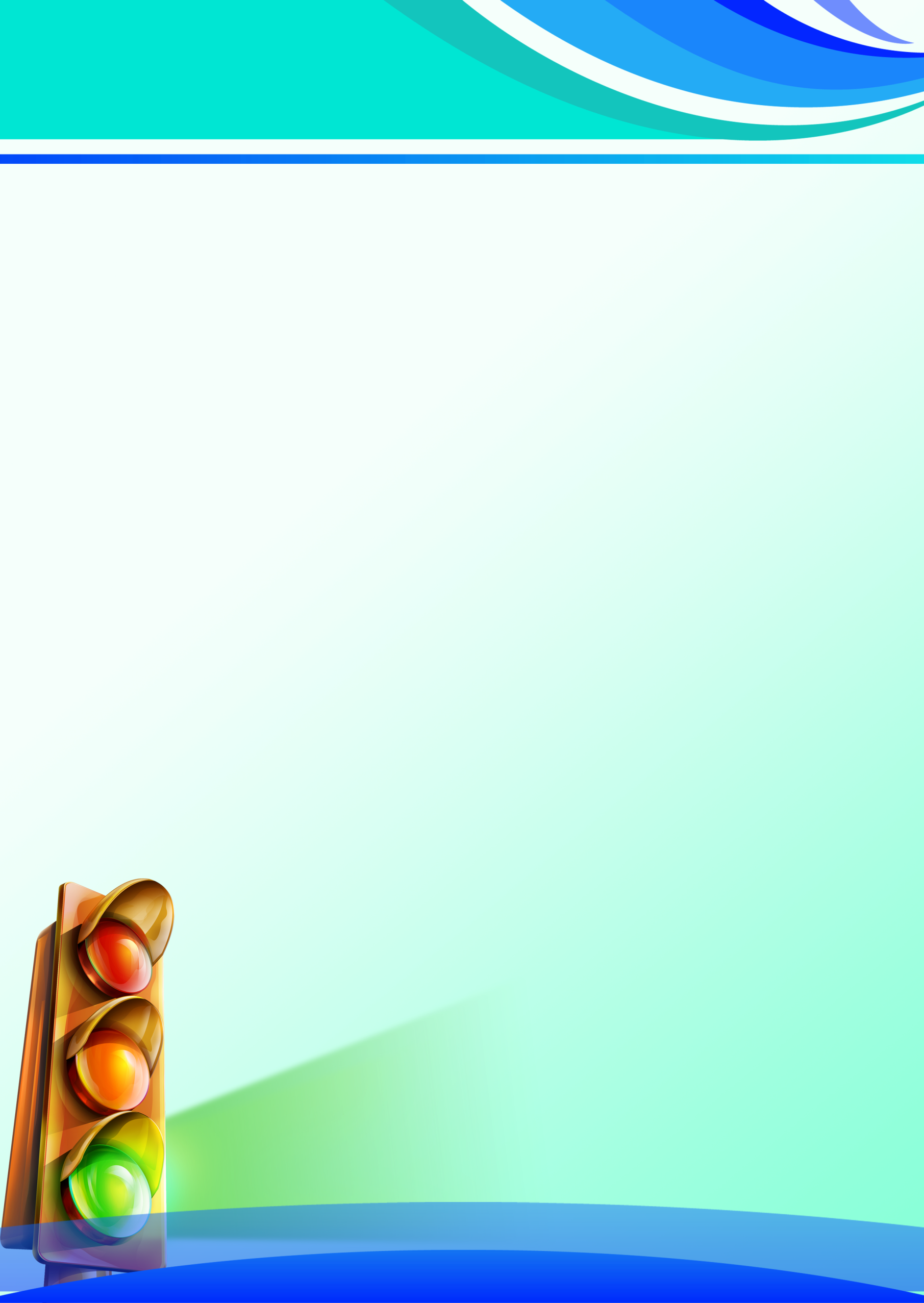 Цель:
Формирование навыков правильного осознанного безопасного поведения детей дошкольного возраста на дорогах.
Задачи:
Пополнить, знания детей о правилах дорожного движения; 
Повысить компетентность родителей по вопросам, касающихся правил дорожного движения; 
Объяснить воспитанникам дорожные знаки и ситуации;
Создать предметно – развивающую среду в группе.
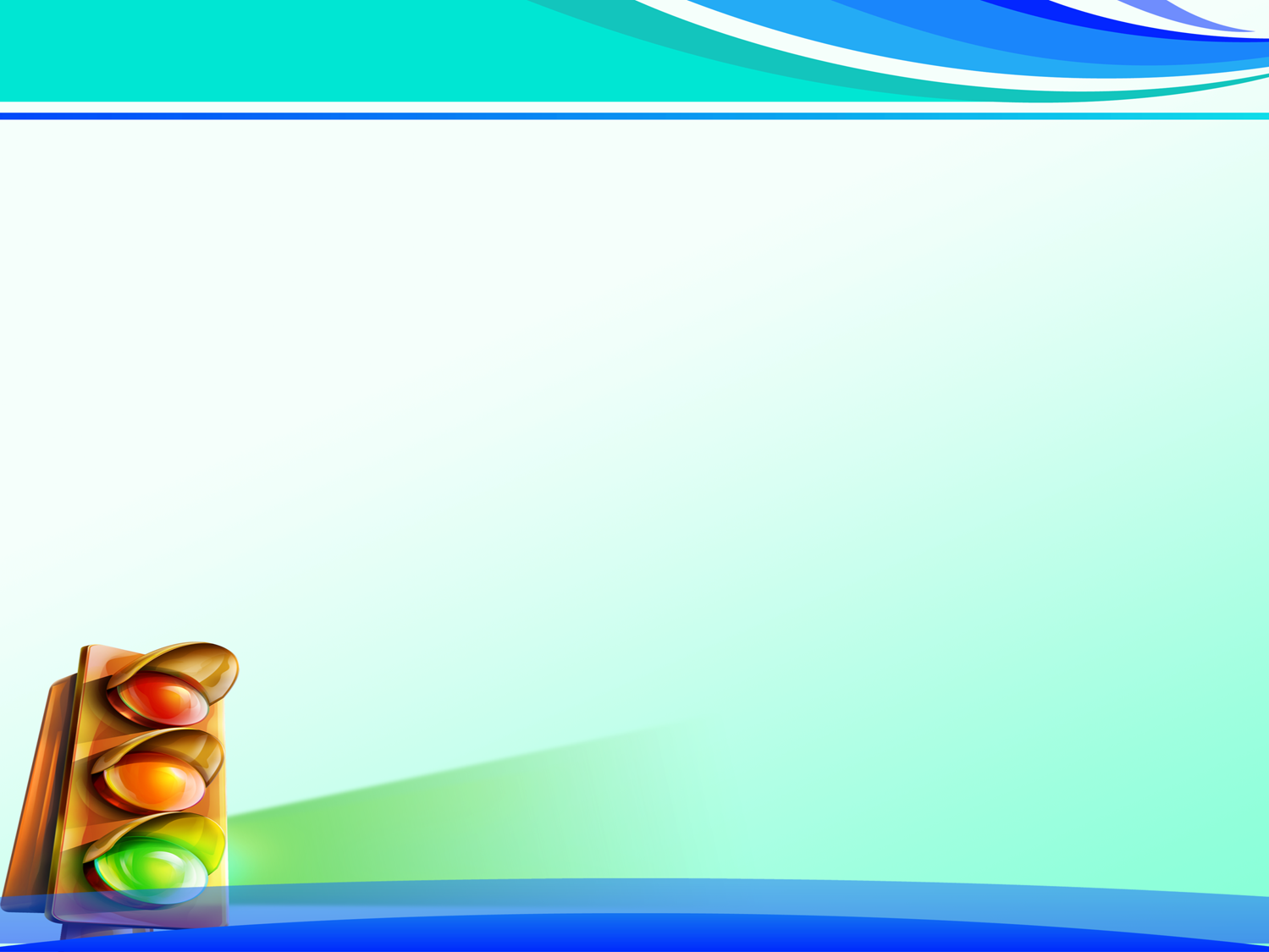 Работа с детьми
Беседы
«Правила и безопасность дорожного движения»;
«Улица полна неожиданностей»;
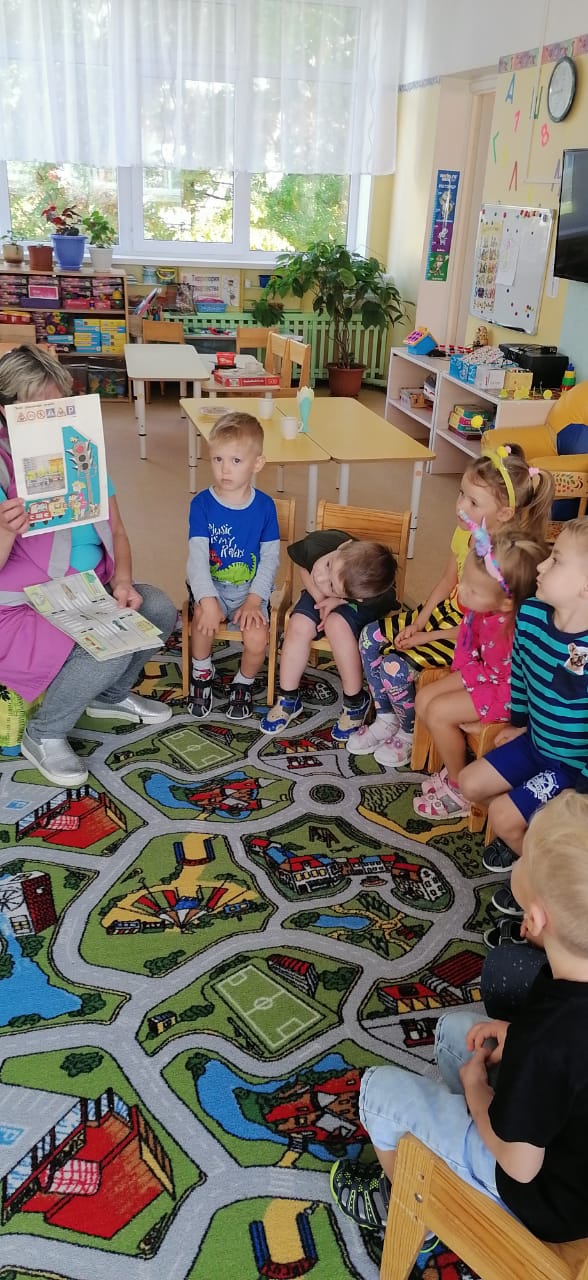 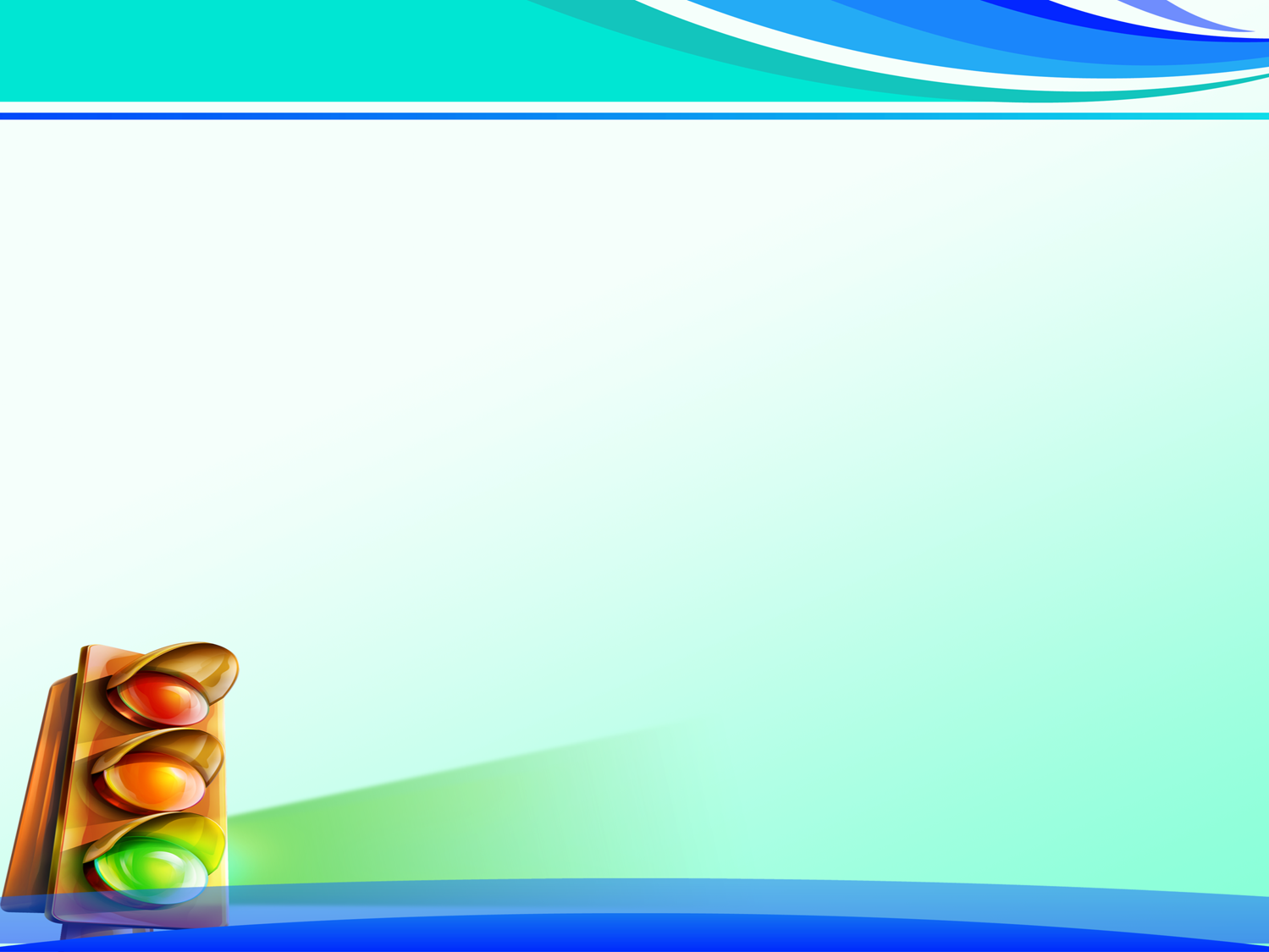 Игры
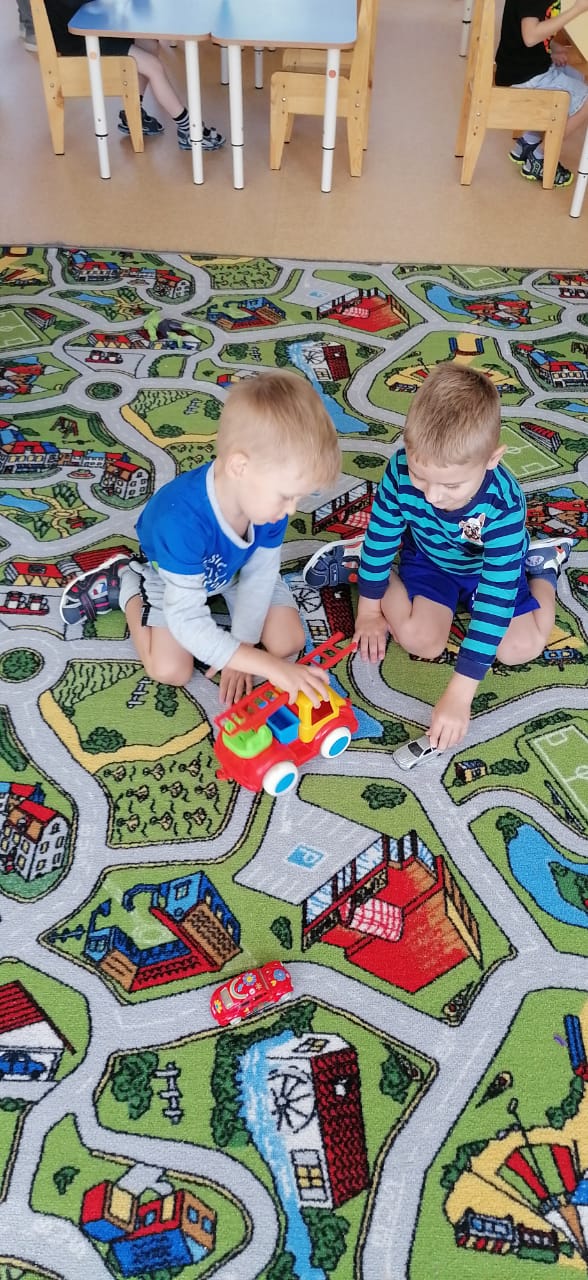 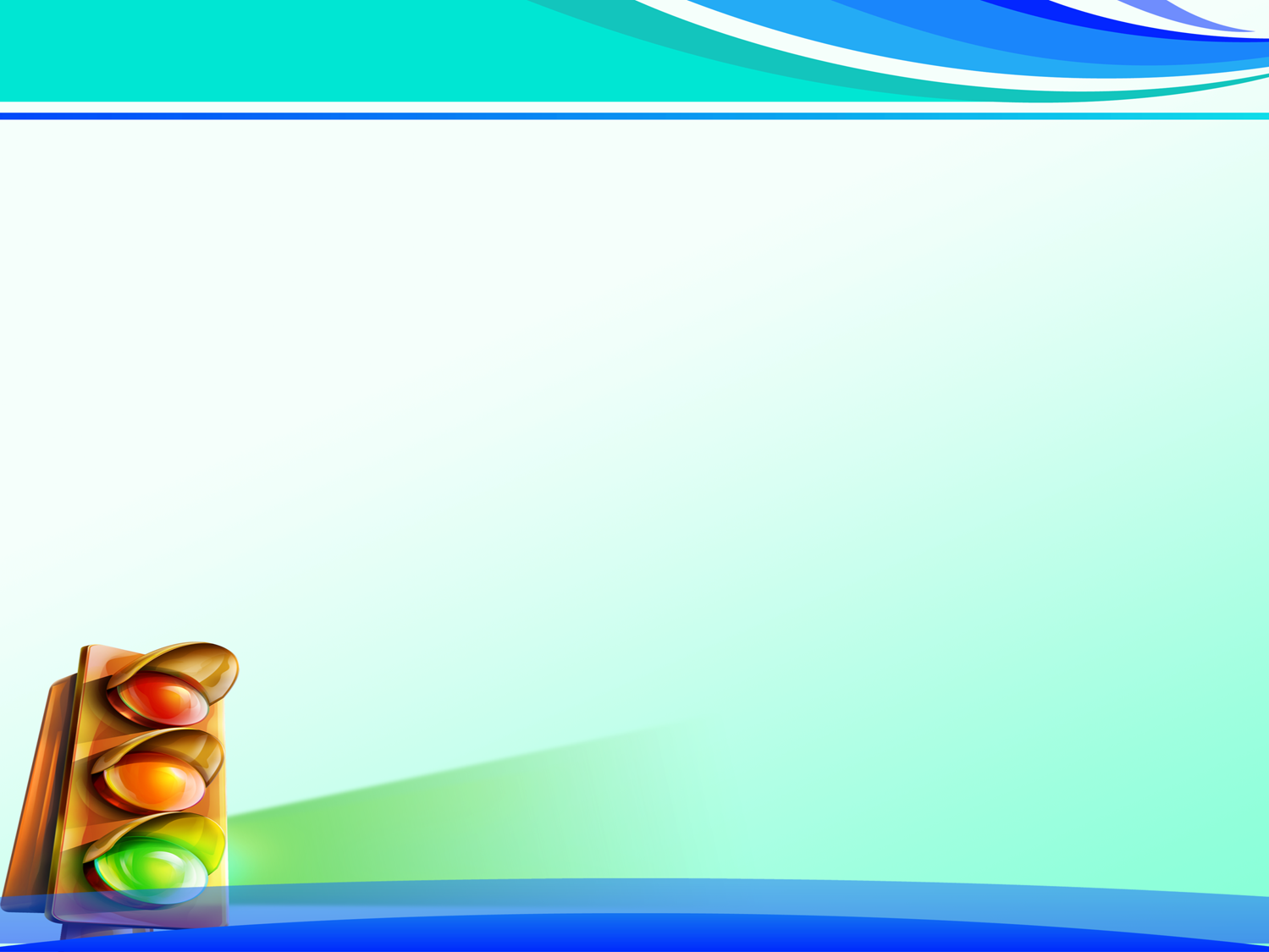 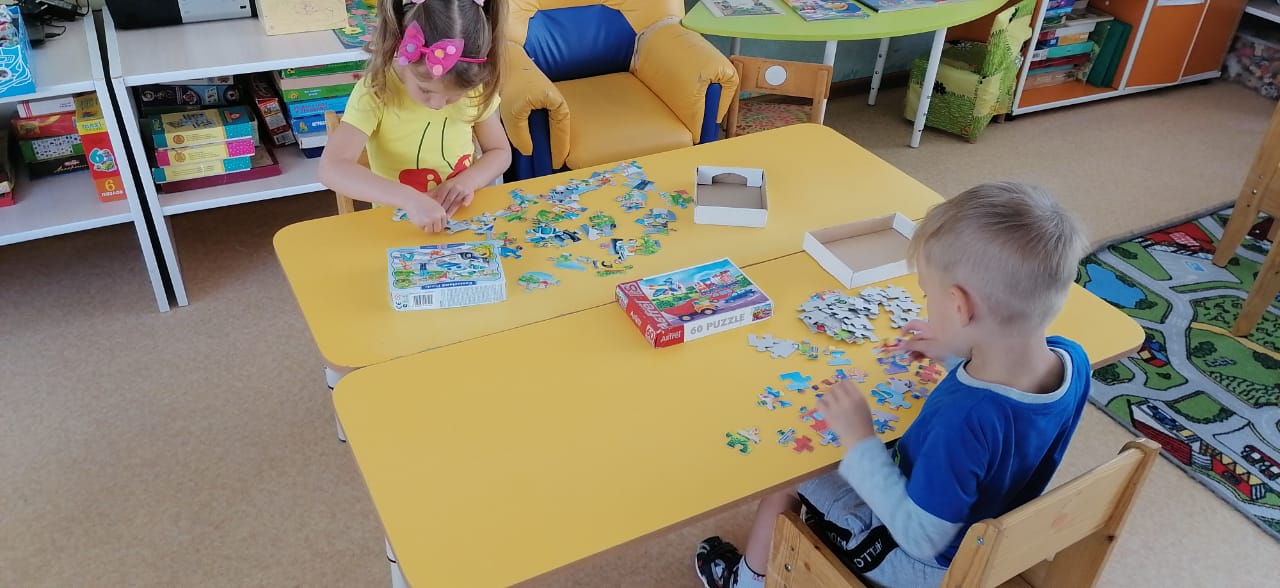 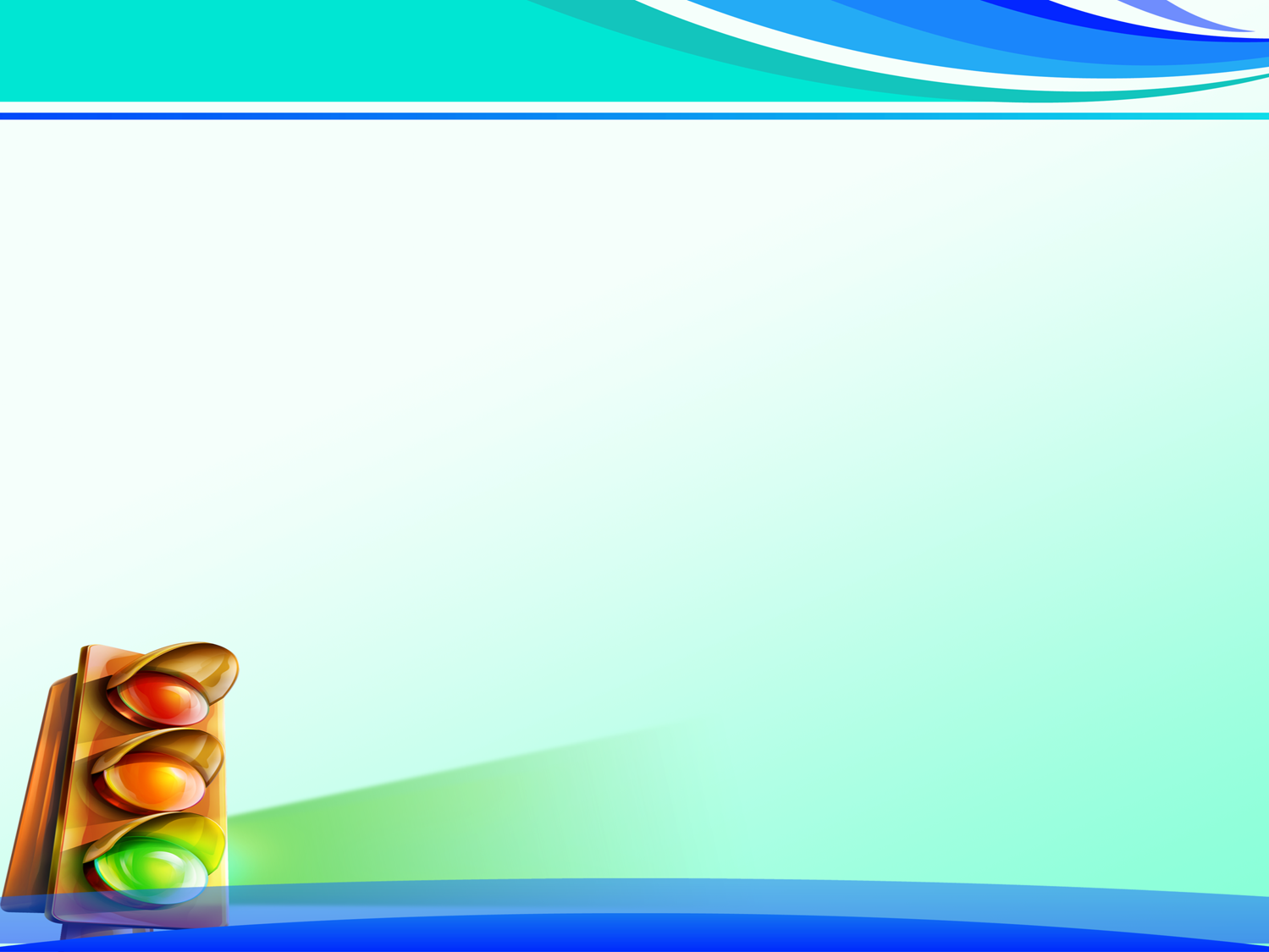 Знакомство с  литературой
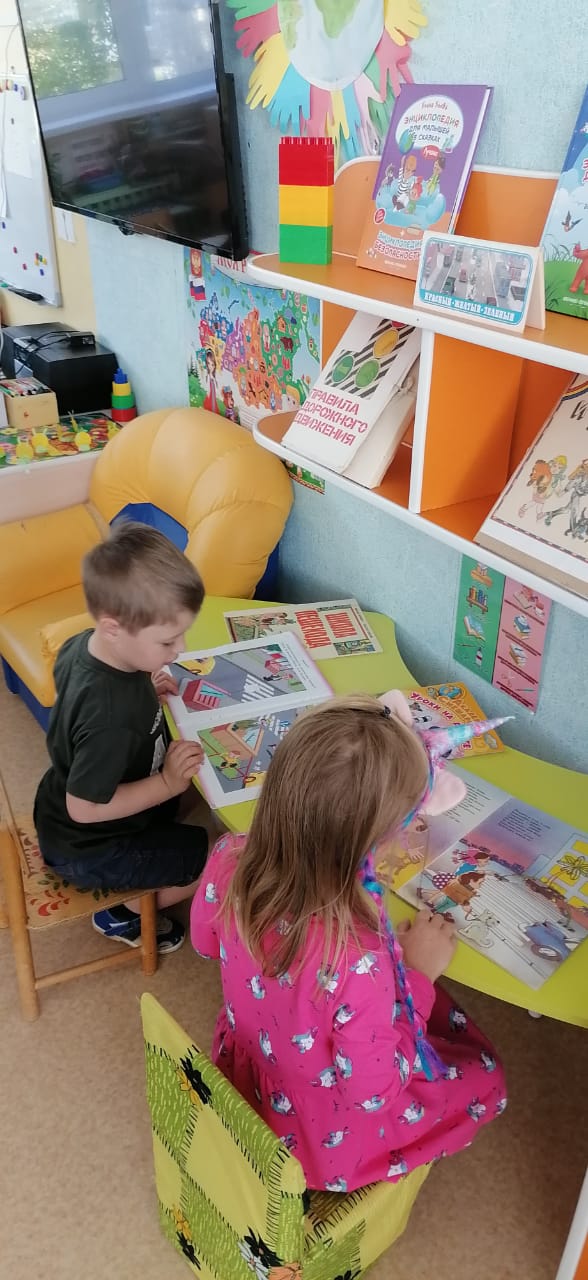 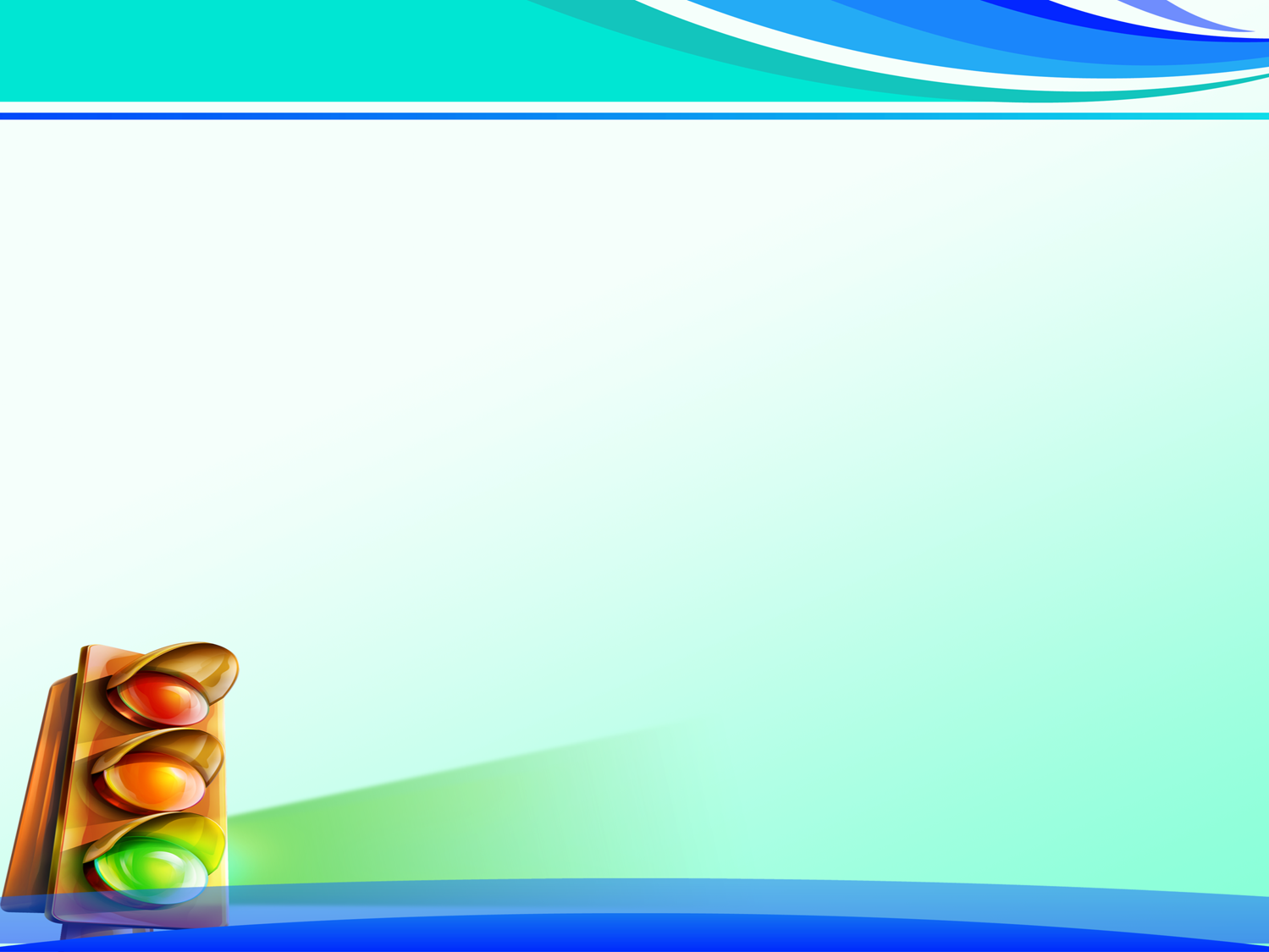 Работа с родителями
Беседы,
Консультации
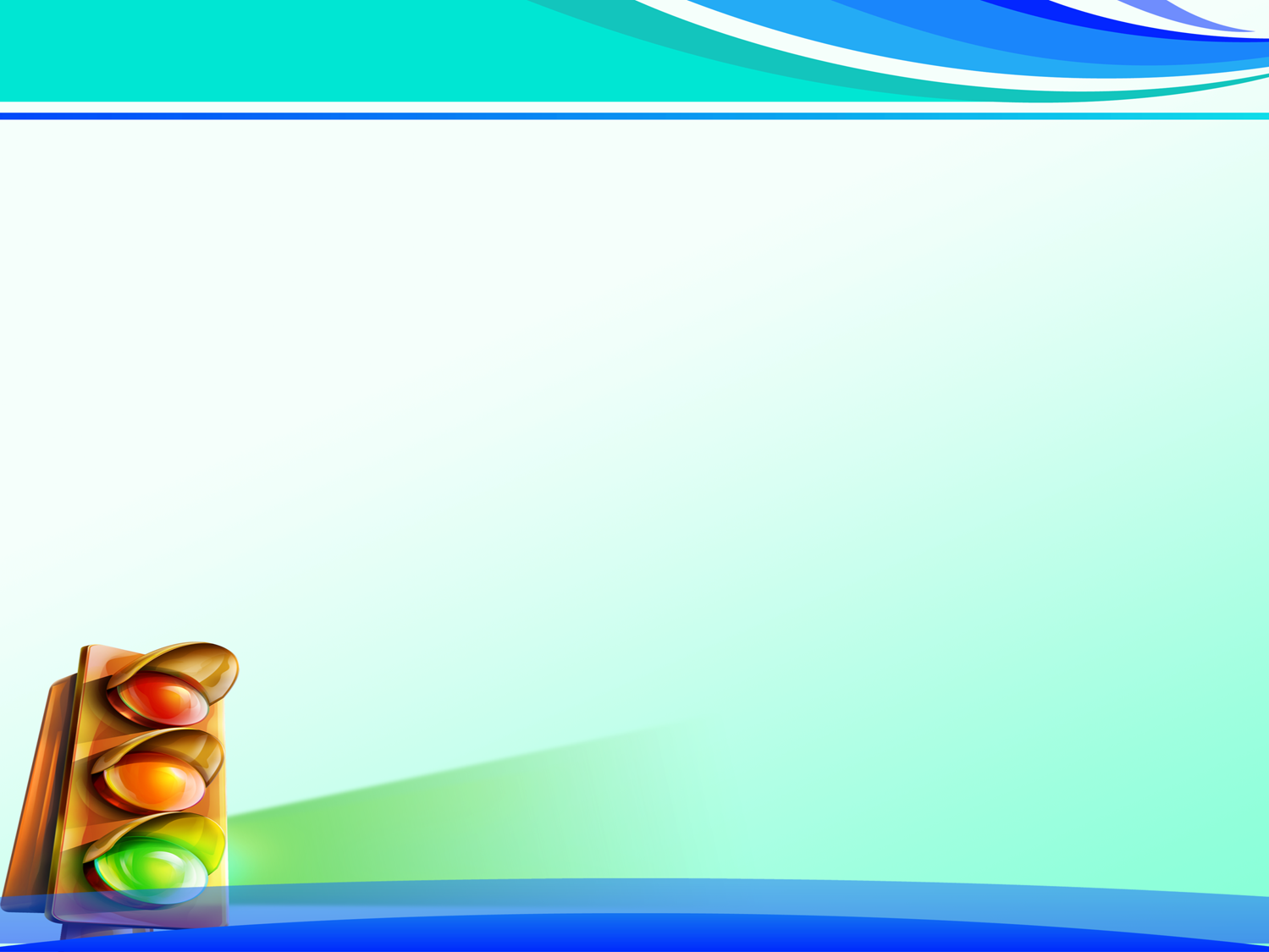 ЗАПОМНИТЕ!
«Правила дорожные 
знать каждому положено!»